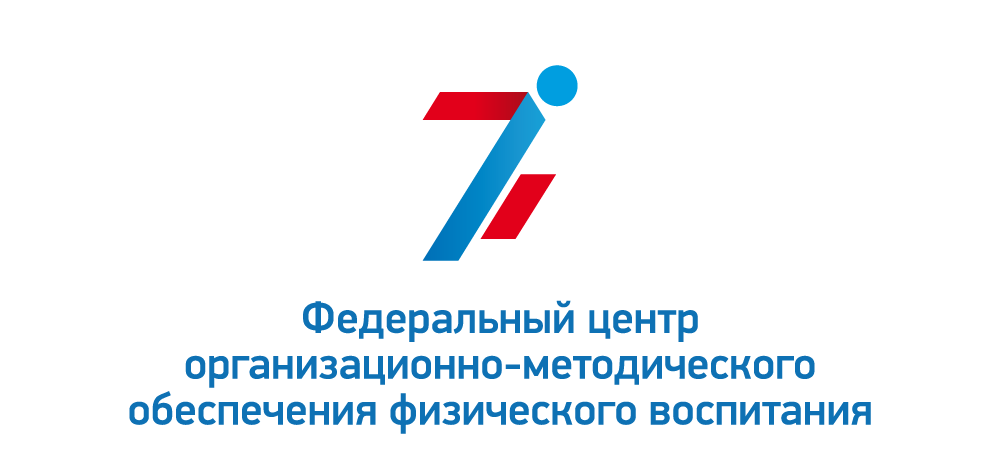 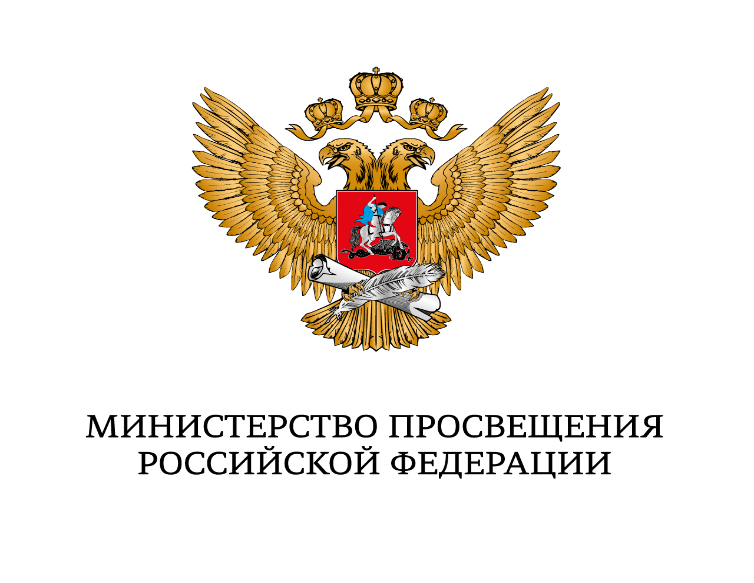 Особенности организации деятельности ШСК в малокомплектной общеобразовательной  организации
2023 год
Основные нормативные правовые акты, необходимые для создания и организации деятельности школьного спортивного клуба в малокомплектной школе
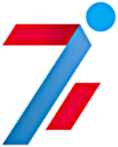 Часть 4 статья 99 Федеральный закон от 29 декабря 2012 г № 273 – ФЗ «Об образовании в Российской Федерации» органы государственной власти субъектов Российской Федерации к малокомплектным образовательным организациям относят образовательные организации, реализующие основные общеобразовательные программы, исходя из удаленности этих образовательных организаций от иных образовательных организаций, транспортной доступности и (или) численности обучающихся

Инструктивное письмо Минпросвещения России от 26 августа 2019 г. № ТС-2008/0, где даны рекомендации в целях совершенствования нормативно-правовой базы органов государственной власти субъектов Российской федерации, регулирующих деятельность малокомплектных образовательных организаций, реализующих основные общеобразовательные программы

С 1 января 2021 года к малокомплектным школам предъявляются общеустановленные санитарно-эпидемиологические требования – Санитарные правила СП 2.4.3648-20 «Санитарно-эпидемиологические требования к организациям воспитания и обучения, отдыха и оздоровления детей и молодежи», утвержденные постановлением Главного государственного санитарного врача Российской Федерации от 28 сентября 2020 г. № 28

Методические рекомендации по созданию школьных спортивных клубов общеобразовательных организаций, которые направлены руководителям органов исполнительной власти субъектов Российской Федерации, осуществляющих государственное управление в сфере образования, письмо Минпросвещения России от 28.09.2021 № 06-1400
Направления деятельности по созданию условий для организации ШСК в малокомплектной школе
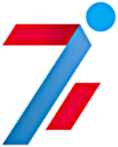 Школьный спортивный клуб в малокомплектной школе призван:
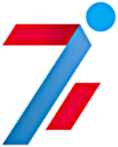 Организовать эффективное взаимодействие детей разного возраста, общение обучающихся разных классов во внеурочной деятельности
Рационально объединить классы, возрастной диапазон не должен превышать 3-4 года
Обеспечить участие команд в соревнованиях. Команды могут быть «сборными», состоящими из обучающихся разных классов
Использовать воспитательный потенциал региона, природы, культурного наследия
Создавать условия для осознания своих интересов, проявления физических способностей
Особенности малокомплектной общеобразовательной организацииЭффективность работы малокомплектной школы
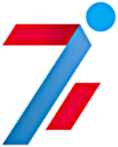 Виды спорта, актуальные для малокомплектных школ с малым контингентом обучающихся
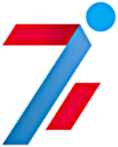 Бадминтон
Настольный теннис
Дартс
Стрельба из лука
Легкая атлетика
Городошный спорт
                                                           Армрестлинг
                                                           Тяжелая атлетика
                                                            Гиревой спорт
                                                            Шашки
                                                            Шахматы
                                                             Лапта
                                                                                                  Лыжные гонки
                                                                                                  Единоборства
                                                                                                  Художественная гимнастика
                                                                                                  Спортивное ориентирование
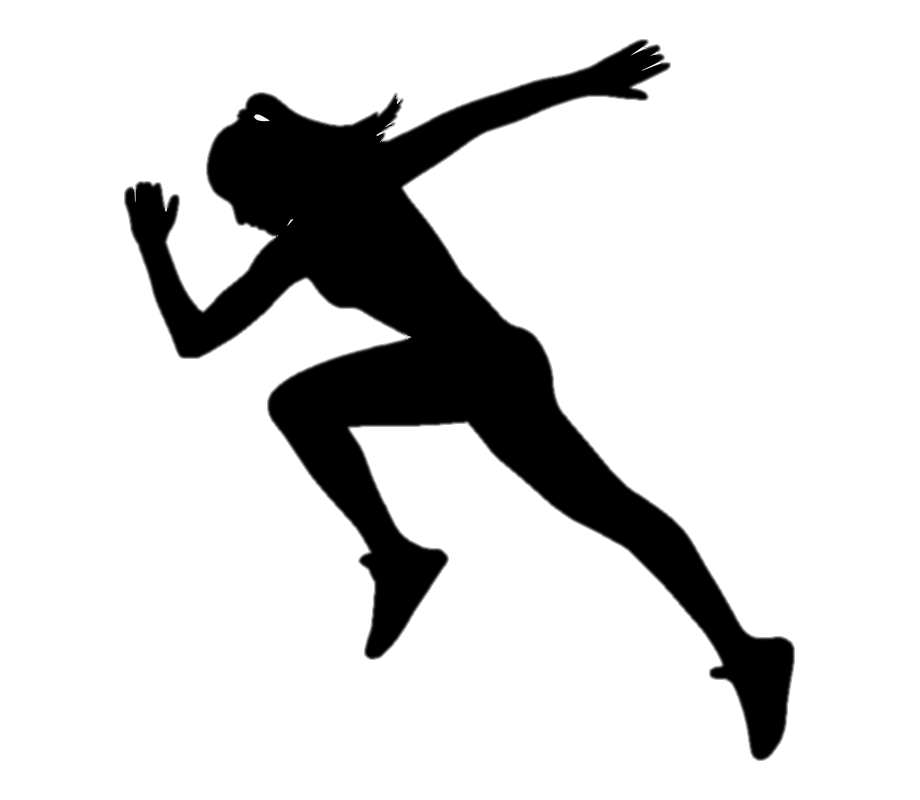 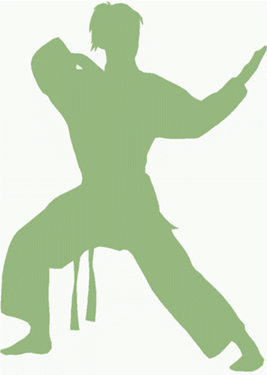 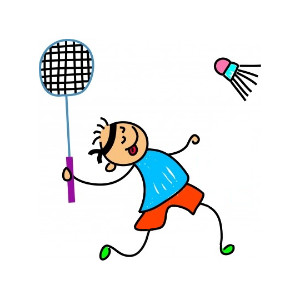 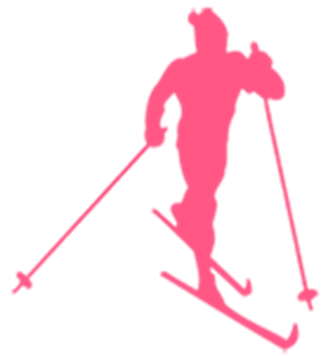 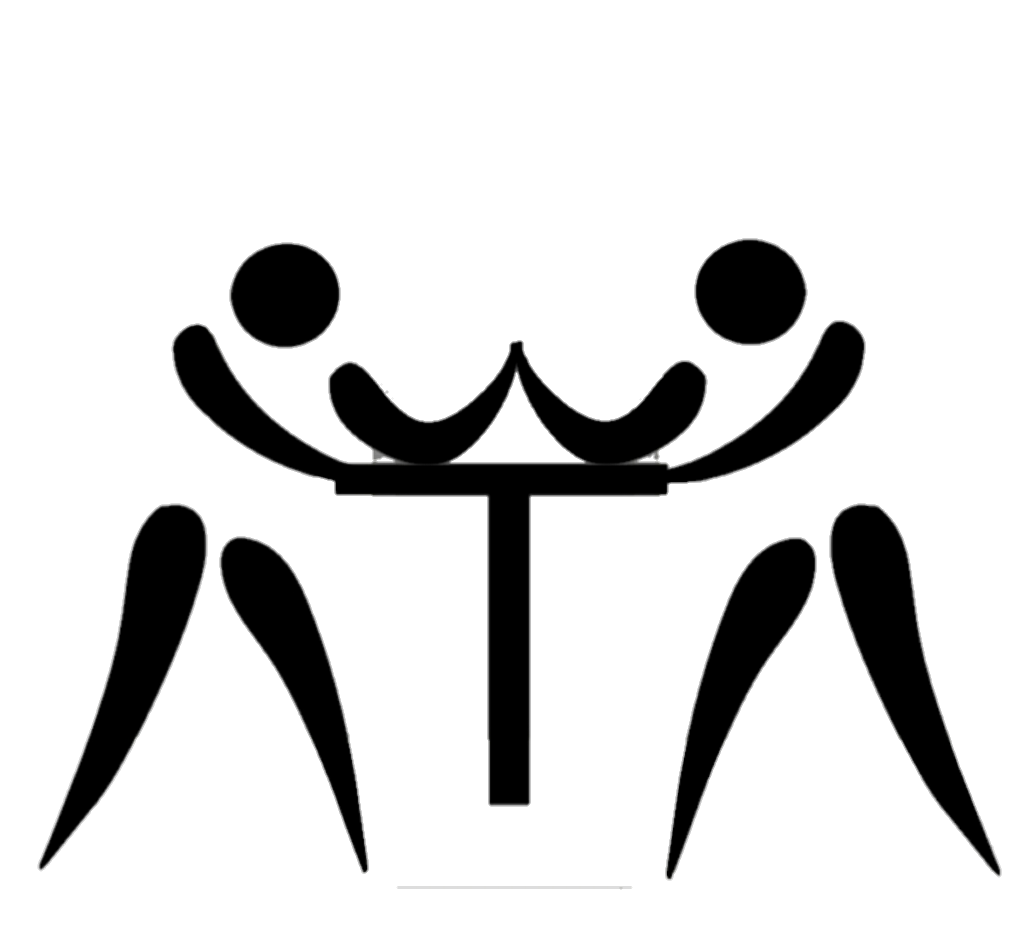 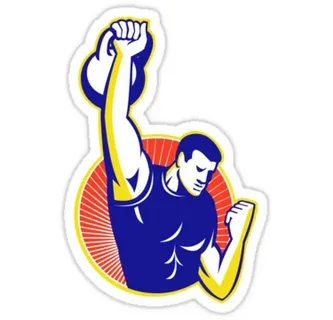 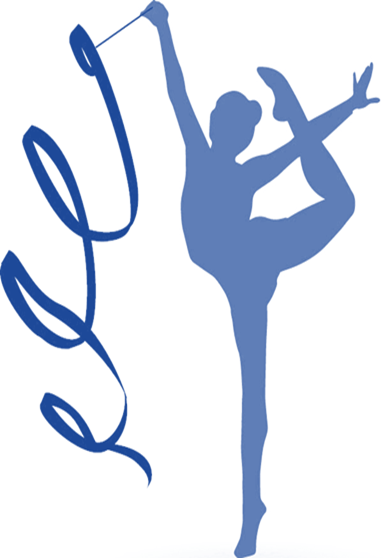 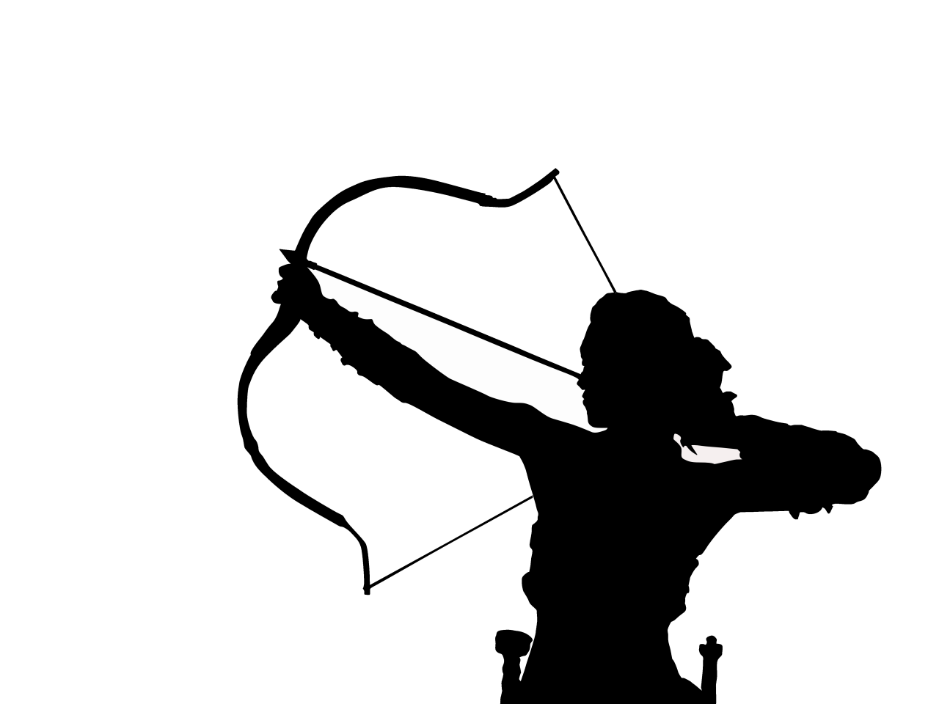 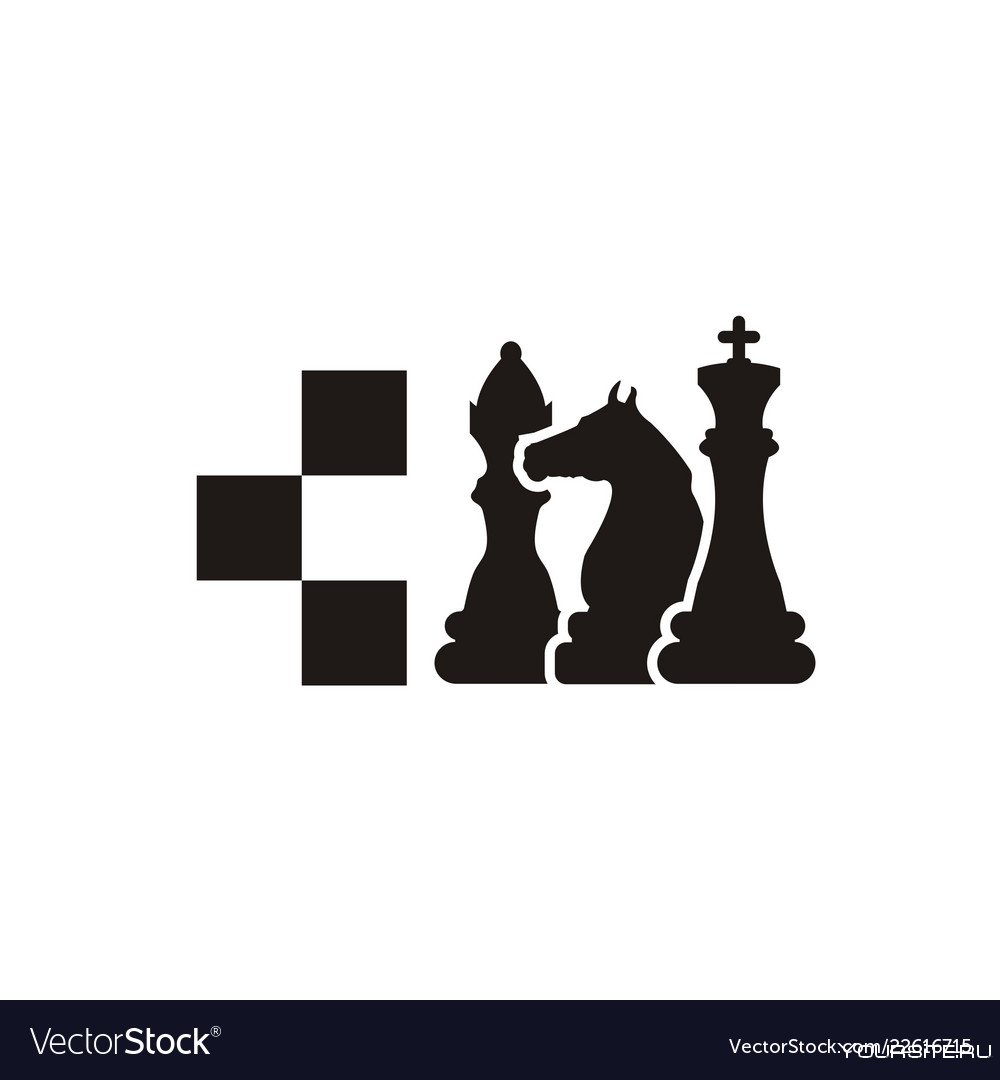 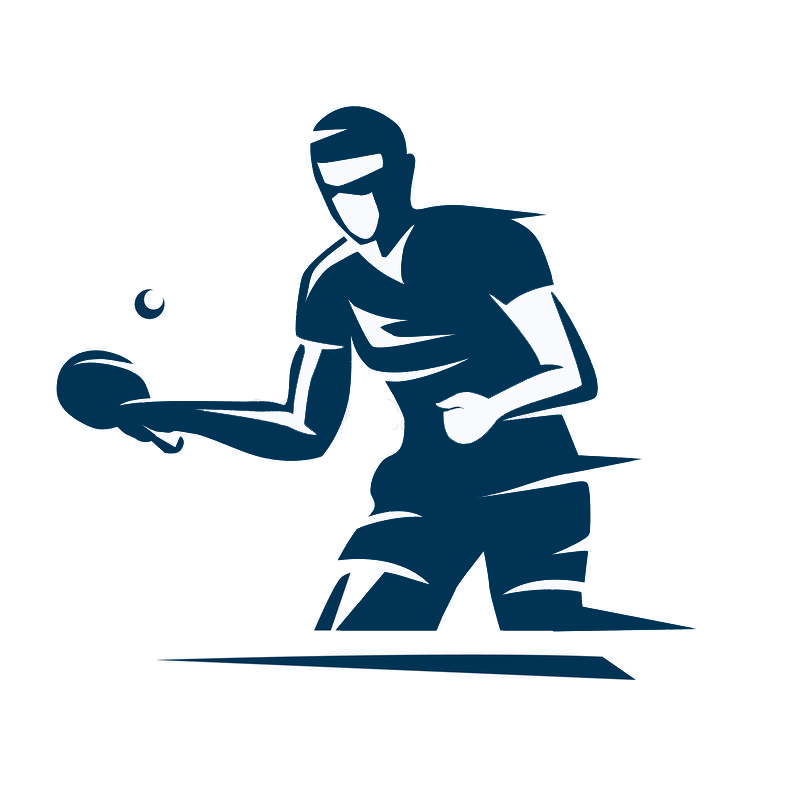 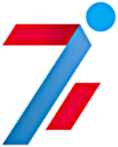 Отдел развития школьного спорта:

телефон +7 (495) 360-72-46 (доб. 104; 112) 

электронная почта: fcomofv@mail.ru